• CHÀO MỪNG CÁC EM • ĐÉN VỚI TIÉT HỌC HÔM NAY!
CHƯƠNG III. GIỚI HẠN.
HÀM SỐ LIÊN TỤC
BÀI TẬP CUỐI CHƯƠNG III
BÀI TẬP TRÁC NGHIỆM
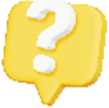 n+3
Ti2
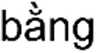 Câu 1. lim
B. 0
c. 3
D. 2
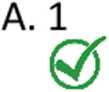 BÀI TẬP TRÁC NGHIỆM
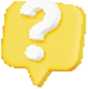 Câu 2. Tính tổng M - 1 + ị + Ặ + •
’• + — 4" băng
D.
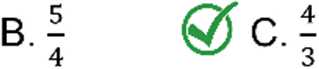 co I
ưi I O'.
BÀI TẬP TRÁC NGHIỆM
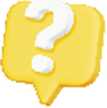 Câu 3. lim^y
X->3 X 3
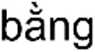 c. 3
A. 0 B. 6
D. 1
BÀI TÂP TRÁC NGHIÊM
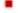 .... *
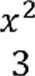 + 2x + a
A IV
Câu 4. Cho hàm số /■(%) =
nếu X
hàm số liên tục tại X = 2 khi
c. a — — 3 D. a = — 5
a = 3
B. a = 5
BÀI TẬP TRÁC NGHIỆM
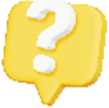 Câu 5. lim bằng
+ X
A. 2 B.-1
c. 0
D. 1
&
ôn tập kiến thức đã học trong chương III
ĩ
Các phép toán
■ Nếu lim un = a và lim vn = b thì
lim (un 4- vn) = a -I- b lim(un — vn) = a — b lim(c.un) = c.a
lim(un • vn) = a • b
lim = |( nếu b 0) vn bv             7
■ Nếu un > 0 với mọi n và lim un = a thì
a > 0 và limựũ^ = Vã
Tổng của cấp số nhân lùi vô hạn
s = Ui 4- u2 4-----1- un + ’*♦ =
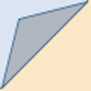 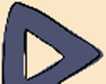 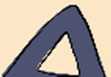 t
Sơ đồ kiến thức về giới hạn dãy số
B1: Chia cả tử và mầu cho lũy thữa VỚI cơ sô icm nhốt
—I—z---I—
D8y số chứa lOy
thửa, mũ k__________________X
BI: Đật lũy thừa bậc cao nhSt cùa n ra lồm nhân tửchung
z " /
/ " ~ X I
\ I \l II
GIỞ1 HẠN ” CỦA DÃY sõ __Z
n í\ I \
/ \
(
Tính giới hạn dlty đa thức (dộng 1)
V               y
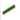 B2: Sử dụng quy tốc nhân các giới hạn đế tinh giới hạn
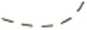 B1: Chia cà tử và máu cho lũy thừa bậc cao nhít cùa tử vồ mãu
c__       7“   ■~
BI: Xét xem sử dụng phương phếip ở dạng 1 có dùng được không, nếu không chuyên qua bươc 2
X._____________________ ____________________Z
> ......X
Tính giới hạn dây số hữu tl
A._________y
/ ■
GIƠI hạn cùa dây số
chửa cỉn thức
X.___________________________Z
-—-———----- -—-—
82: Tinh các glơl hạn cùa tử và mau rồi áp dụng quy tác tính giỏi hạn của thương đè' tính hạn
X_______________________
X
c        ~  ...... ~~ X
B2: Nhân, chia vơi biếu thửc liên họp và đưa vè dạng 1
  >
X
X
í
t
Sơ đồ kiến thức về giới hạn hàm số
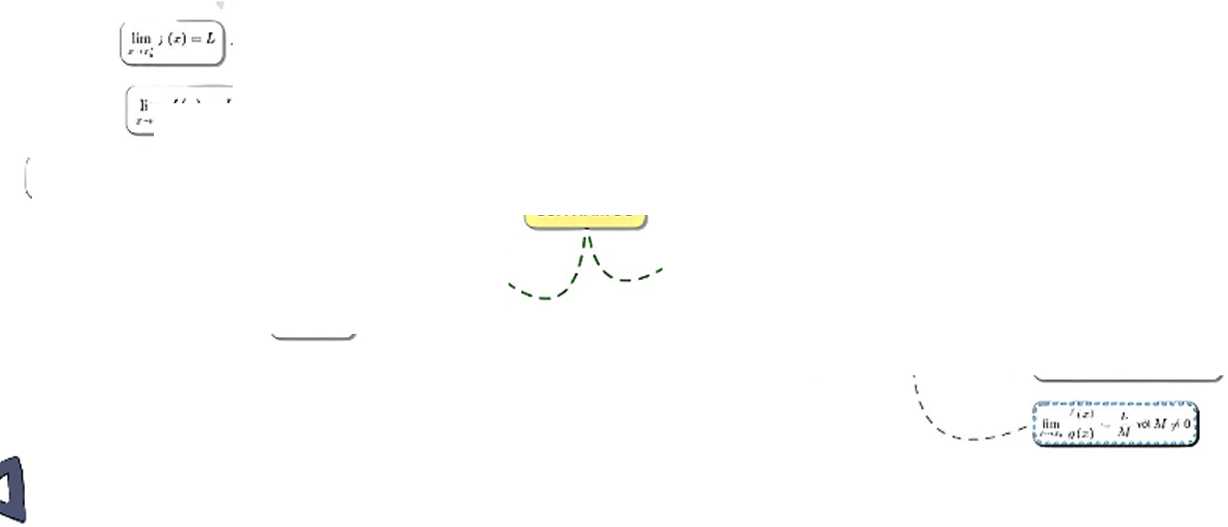 N GIỚI hon vb cực I cùa hùm sổ
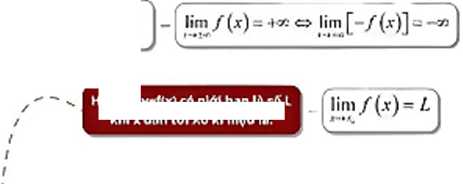 GIỚI hạn b<-n phôi J-~ ’ X
Glứl hạn vốcực
/ /
l
/
“X ____________________
Giới hợn mộc bùn
litn /(x) = £ _ ( GIỚI hill. nan trái
\ Ị
\ I \l
V
Him số y-fíx) cố glớl hạn M sS l khi X đồn tới Xo kí hlOu 1»;
_J k--—---
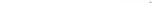 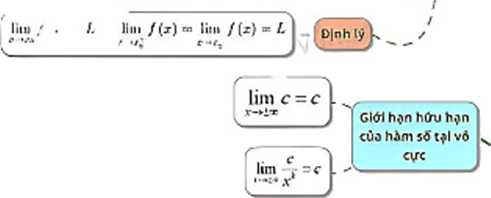 GIỞĨ HẠN CỦA HÀM sõ
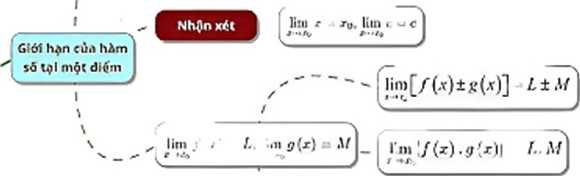 t
Sơ đồ kiến thức về hàm số liên tục
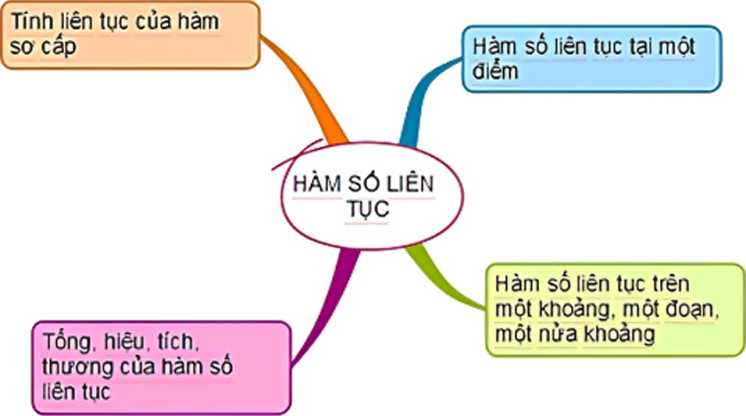 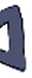 r———"I
LUYỆN TẬP
A
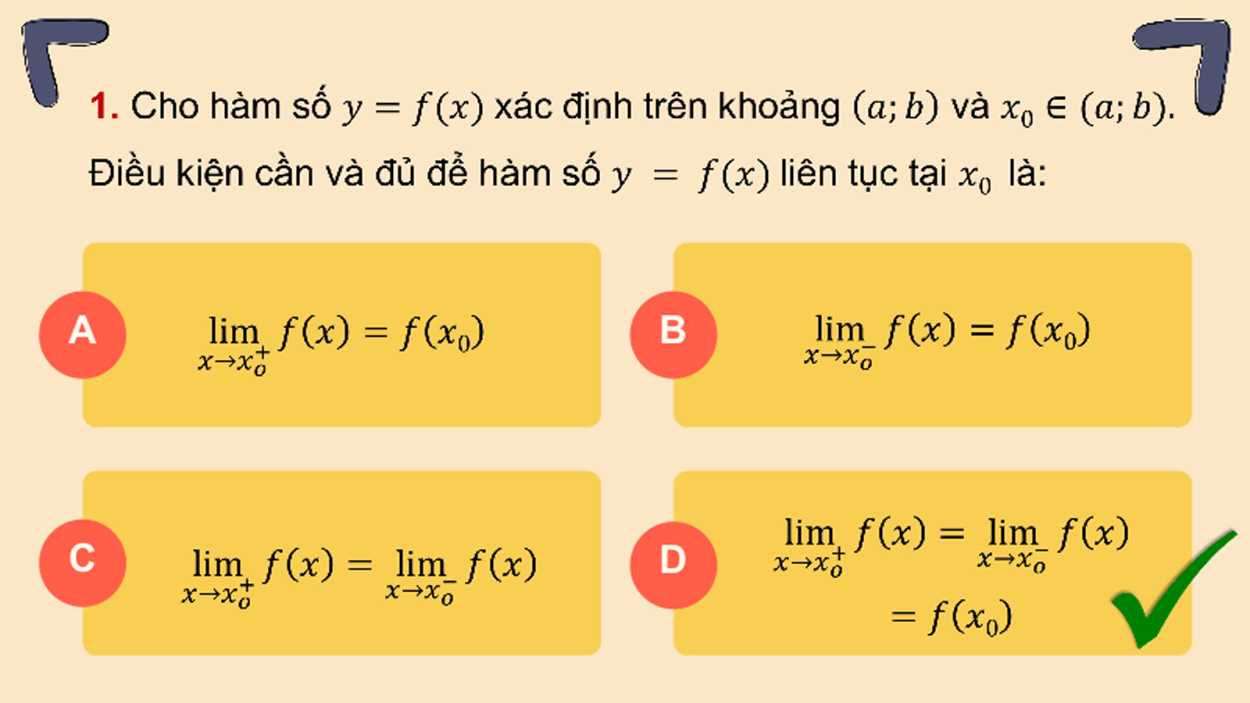 2. Tính các giới hạn sau:
2n2+6n+l
8n2+5
a) lim
4n2-3n+l
-3n3+6n2-2
b) lim
X     v'4n2-n+3
c) lim—T—
7      8n-s
/ . 2n+1\
d) lim (4-2^-)
4.5n+2n+2
6’5n
e) lim
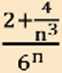 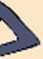 lim
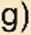 Giải:
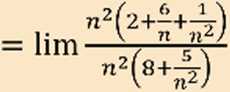 2n2+6n+l
8n2+5
a) lim
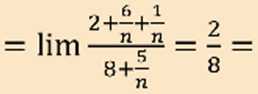 1
4
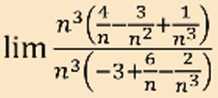 4n2-3n+l
-3n3+6n2-2
b) lim
±-4+4 lim~zÊẾ 3 “I" n n;s
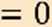 2. Tính các giới hạn sau:
2n2+6n+l
8n2+5
a) lim
4n2-3n+l
-3n3+6n2-2
b) lim
X     v'4n2-n+3
c) lim—T—
7      8n-s
/ . 2n+1\
d) lim (4-2^-)
4.5n+2n+2
6’5n
e) lim
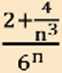 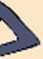 lim
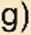 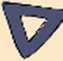 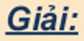 \l4~n+^
V4n2-n+3
c) lim
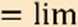 8n-5
2 _ 1
8 " 4
d)llm(4-^) = llm(4-2.(D")
= 4
2. Tính các giới hạn sau:
2n2+6n+l
8n2+5
a) lim
4n2-3n+l
-3n3+6n2-2
b) lim
X     v'4n2-n+3
c) lim—T—
7      8n-s
/ . 2n+1\
d) lim (4-2^-)
4.5n+2n+2
6’5n
e) lim
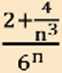 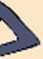 lim
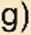 Giải:
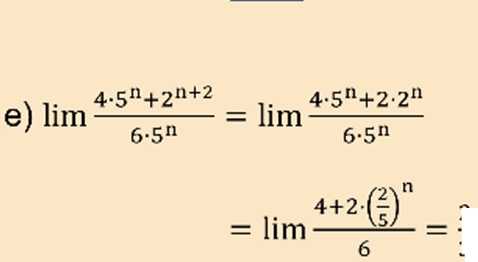 CX) I co
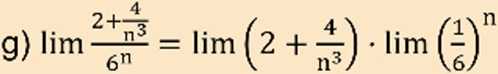 = 2-0 = 0
3. Tính các giới hạn sau:
a) lim. (4x2 - 5% + 6)           b) lim 2y2 5y+2
x->-3                               ' x-*2   x-2
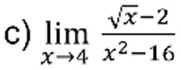 <...... . _
a) lim. (4x2 - 5% + 6) = 4(-3)2 - 5 • (-3) + 6 = -3 x->-3
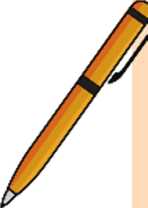 b) I™ 2x2 _5,*+2=.Ị™(x 1}=-Ị™ (2x -1)=3
X-+2   x-2      x^2    x~2       x->2
\ix-2
_____Vx-2_____
( yX - 2 ) (v'x+2 ) (x+4)
1
32
lim 7777777—7
X-*4 (y’X+2)(x+4)
c) lim 2'    = lim 7—7777— = lim
x-44 X -16   x-»4 (*-4)(x+4)   x->4
4. Tính các giới hạn sau:
6x+8
5x-2
6x+8
5x—2
V9x2—x+1
3x—2
a) lim
X-»-O9
b) lim
X-> + 00
c)  ỉim
x-»-co
v‘9x2-x+i
3x—2
4
2x+4
d) lim
x->+oo
e)  lim
x-»-2-
4
2X+4
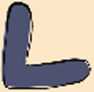 9)
x->-2+
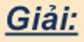 6x+8
5x—2
6
5
a) lim
X-*-CO
lim
X->-00
x(6+f)
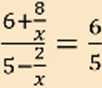 6X+8
5x—2
b) lim
X-> + Cz3
lim
X->4-O3
= lim
X->4-co
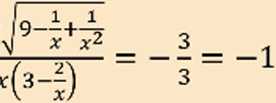 V9x2-X4-1
c) lim
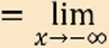 3x—2
J
4. Tính các giới hạn sau:
6x+8
5x-2
6x+8
5x—2
V9x2—x+1
3x—2
a) lim
X-»-O9
b) lim
X-> + 00
c)  ỉim
x-»-co
v‘9x2-x+i
3x—2
4
2x+4
d) lim
x->+oo
e)  lim
x-»-2-
4
2X+4
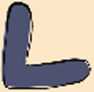 9)
x->-2+
Giải:
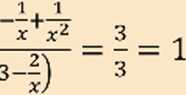 \''9x2—%4-1
d) lim
X-^ + co
= lim
X-»4-co
3x-2
4
2x4-4
e) lim
X-V-2"
CO
4
2X4-4
lim,
X^-2 +
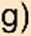 = 4-co
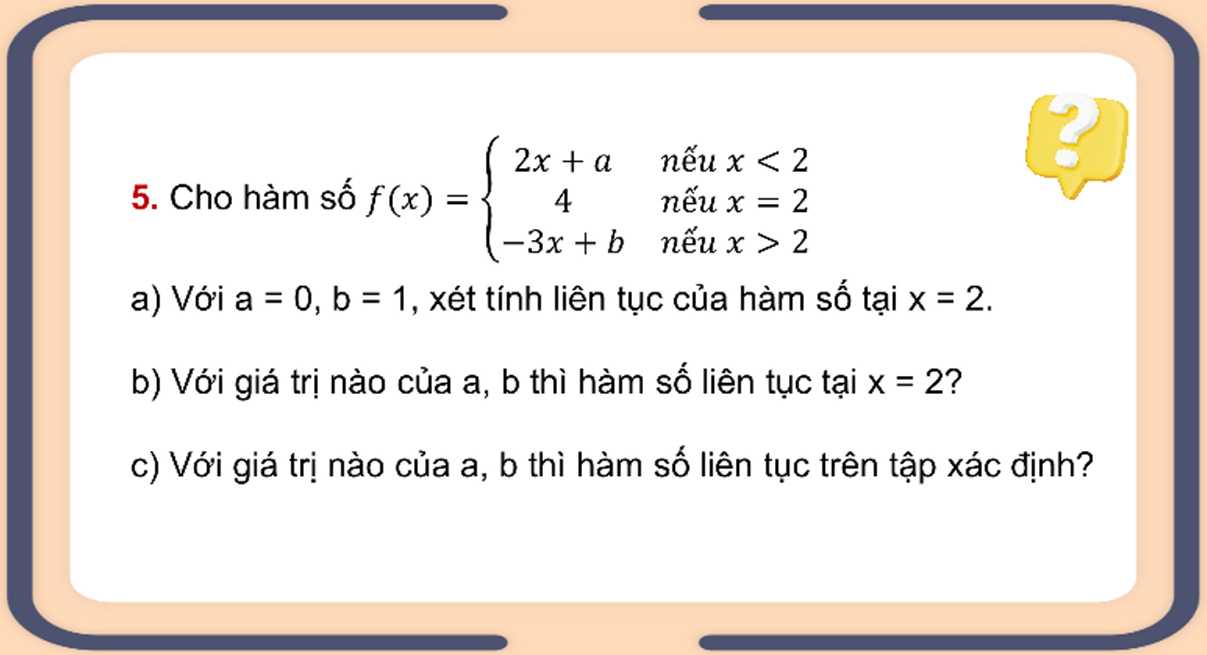 Giải
Ì 2%    nếu X < 2
4     nếu X = 2
-3x + 1 nếu X > 2
Ta có: limI fix) = lim (—3% + 1) = —3.2 + 1 = —5
x->2+         x->2+
limf (x) = lim_(2x) = 2.2 = 4
x->2“         x->2~
=> lim fix) lim. f (x). Do đó không tồn tại giới hạn
X->2“         x->2+
lim/'(x)
x->2
Vậy hàm sô không liên tục tại X = 2.
Giải
b) Ta có: lim f(%) = lim (-3% + b) = -3.2 + b = -6 + b
X->2+         x-»2 +
lim fix) = lim (2x + a) = 2.2 + a = 4 + a x->2“        x->2-
fO) = 4
Để hàm số liên tục tại X = 2 thì lim /'(x) = lim, /Ỵx) = /(2) X—»2-        x->2+
<=> — 6 + h = 4 + ứ = 4<=>j 4 a 4 <=>
-6 + b = 4
a = 0
b = 10
Vậy với a = 0 và b = 10 thì hàm sô liên tục tại X = 2.
Giải
c) Hàm số /(x) có tập xác định UL
Hàm số liên tục trên các khoảng (-00; 2), (2; +oo)
Để hàm số liên tục trên K thì hàm số phải liên tục tại X = 2.
Vậy với a - 0 và b - 10 thỏa mãn điều kiện.
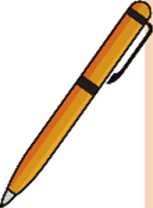 6. Từ độ cao 55,8 m của tháp nghiêng Pisa nước Ý, người ta thả một quả bóng cao su chạm xuống đất (Hình 18). Giả sử mỗi lần chạm đất quả bóng
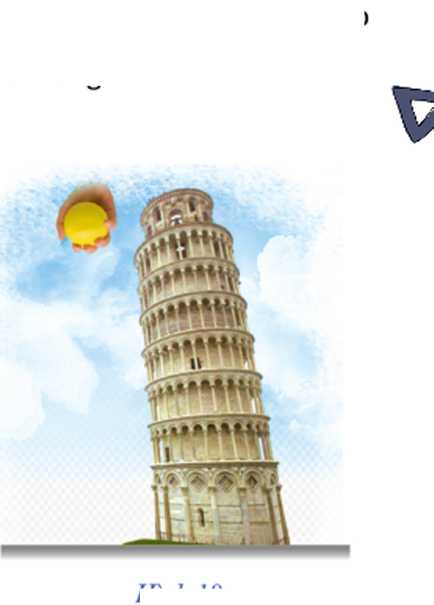 lại nảy lên độ cao bằng độ cao mà quả bóng đạt được trước đó. Gọi sn là tổng độ dài quãng đường di chuyển của quả bóng tính từ lúc thả vật bạn đầu cho đến khi quả bóng đó chạm đất n lần. Tính lim sn.
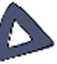 Hình 18
Giải
Gọi (un) là dãy số thể hiện quãng đường di chuyển của quả bóng sau mỗi lần chạm đất.
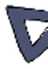 Tacóiĩt! = 55,8;u2 = ^-Ui;u3 = (^) ■   ...;un = (^) -Uj.
Khi đó dãy (un) lập thành một cấp số nhân lùi vô hạn có số hạng đầu
Uỵ = 55,8 và công bội q = -2- thỏa mãn |ợ| < 1.
55,8
=> limS„ =   + u2 + ••• + un H—
= 62( in)
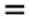 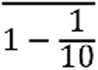 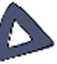 7. Cho một tam giác đều ABC cạnh a. Tam giác AjBjCj có các đỉnh là trung điếm các cạnh của tam giác ABC, tam giác A7B^C7 có các đỉnh là trung điểm các cạnh của tam giác AjBjCp Tam giác An ịBn jCn;1 có các đỉnh là trung điểm các cạnh của tam giác AnBnCn, ... Gọi Pp p7,..., pn,... và Sp S2,..., Sn,... theo thứ tự là chu vi và diện tích của tam giác A.B.C., A.B.C.,..., ABC,...
a) Tìm giới hạn của dày số (pn) và (Sn).
b) Tính các tổng Pị + p7 + ... + pn + ... và Sị + S2 + ... + Sn + ... .
L
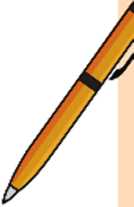 Giải
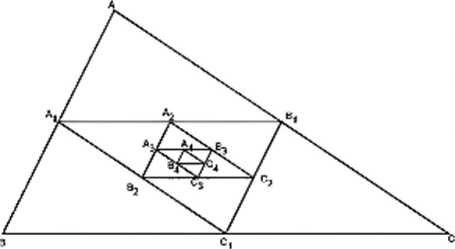 a) (pn) là dãy số thể hiện giá trị chu vi các tam giác theo thú’ tự ABC.AìBịCỵ,...
Ta có: Pi = Paabc = a + a + a = 3a;
_ a . a . a — 1 — 1
Pz =      = 2 + 222      2 P1
P3 = Pù42B2C2 = 4 + 4 + 4 = (t)2 • (3ữ) = (ỉ)2 ■
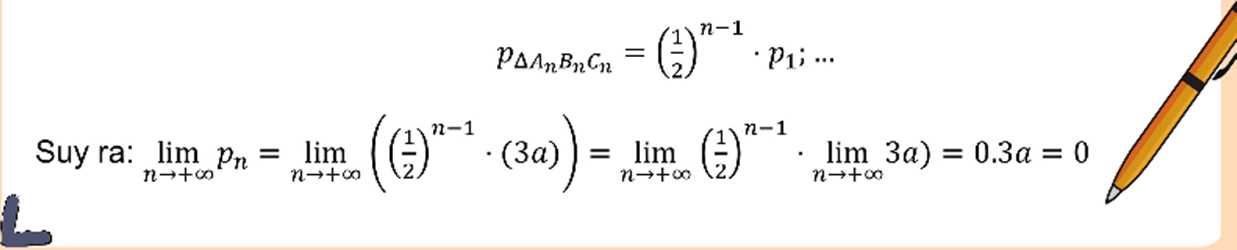 Giải
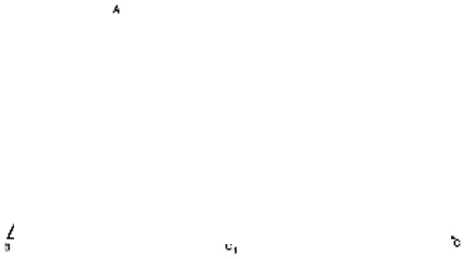 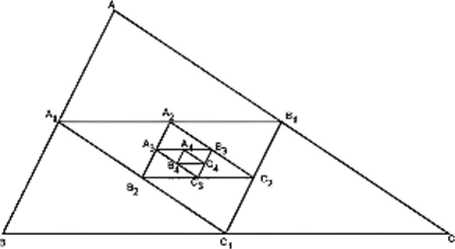 (Sn) là là dãy số thể hiện giá trị diện tích các tam giác theo thứ tự ABC^^ỵCỵ,...
Gọi h là chiều cao của tam giác ABC \ỉà h =
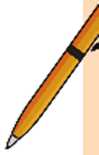 Ta có: Si - SAABC - - ah; s2 -        - 2'2'2 ~ 4' (2ah) ~ 4
•*1
n-1
c — c        _ 1 a /1
<3 - ^A2R2C2 - 2 ■ 4 ■ 4
= lim Q) • lim (7; ah) =
n-»+oo \4z n-*+oo \2   7
ồ-ah = 0
Suy ra lim sn = lim
n-»+oo      n-*+oo
Giải
b) Ta có (pn) là một cấp số nhân lùi vô hạn với số hạng đầu pỵ = 3a và công bội q = - thỏa mãn I <71 < 1 có tổng:
Pn = Pl +P2 +  + Pn + ••• = -^ = 6a
2
Ta cũng có (Sn) là một cấp số nhân lùi vô hạn với số hạng đầu S-! = i ah và
công bội q = Ị thỏa mãn |ợ| < 1 có tống:
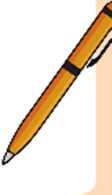 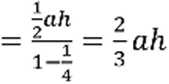 sn —  + s2 + —F sn +
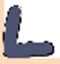 8. Một thấu kính hội tụ có tiêu cự là Gọi d và d’ lần lượt là khoảng cách từ một vật thật AB và từ ảnh A’B’ của nó tới quang tâm 0 cùa tháu kính như Hình 19. Công thức thấu kính 7 + 77 = 7
a a f
a) Tìm biểu thức xác định hàm số d’ = (ọ(dỴ
b) Tìm lim <p(d), Ịim <p(d) và lirn^(d). Giải thích ý nghĩa của các kết quả d-»/+       d-»/            d-»/
tìm được.                         .......y Ỷ ..........*
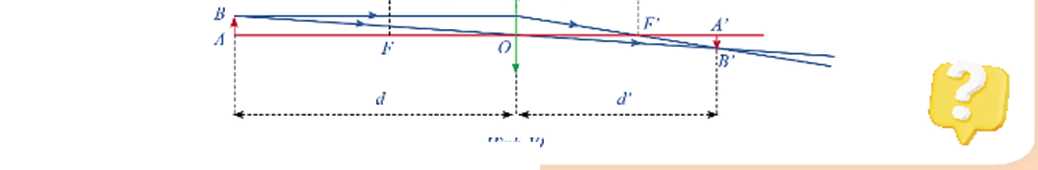 Hình 19
Giải
1 _ 1_ 1 _ d—f f d d' ~ (if
df đ-f
a) Ta có: ^7 =
d'
b) Ta có: lim. (p(d') = lim. “7^7 = 4-co; lim (p(d) = lim “7^7 = —co
7       d“7+                      'd-7
limpid) = lim -7^7 = co
d->7         d-*f d-f
Giải thích ý nghĩa: Khi khoảng cách của vật tới thấu kính mà gần với tiêu cự thì khoảng cách ảnh của vật đến thấu kính ra xa vô tận nên lúc đó bằng mắt thường mình không nhìn thấy.
HƯỚNG DÂN VÈ NHÀ
Chuấn bị trước bài
Hoạt động thực hành và trải nghiệm
Ghi nhớ kiến thức trong bài
Hoàn thành các bài tập trong SBT
t<J     VT'
A________
HẸN GẬP LẠI CÁC EM5*
ỞTIÉT HỌC SAU!